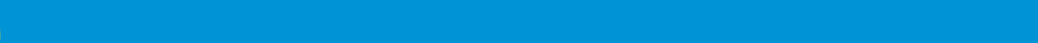 WORLD BOOK DAY


MATHS QUIZ
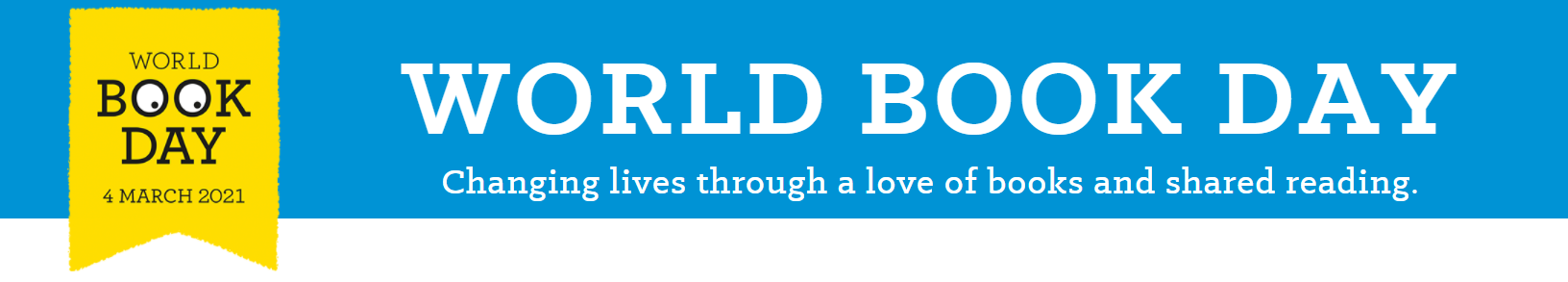 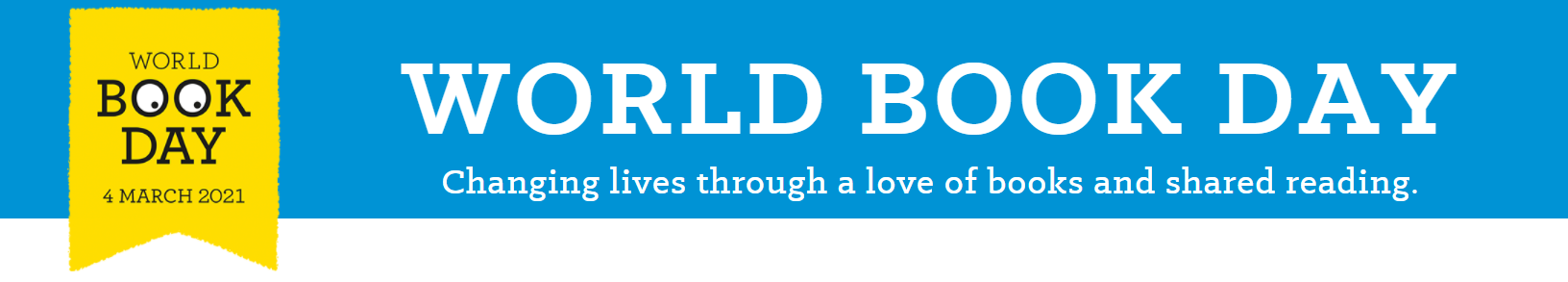 QUESTION 1
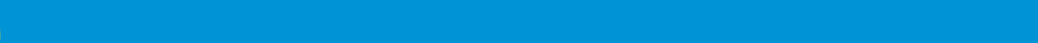 If the Secret Seven and the Famous Five all went to buy new school shoes together, how many school shoes would they need?
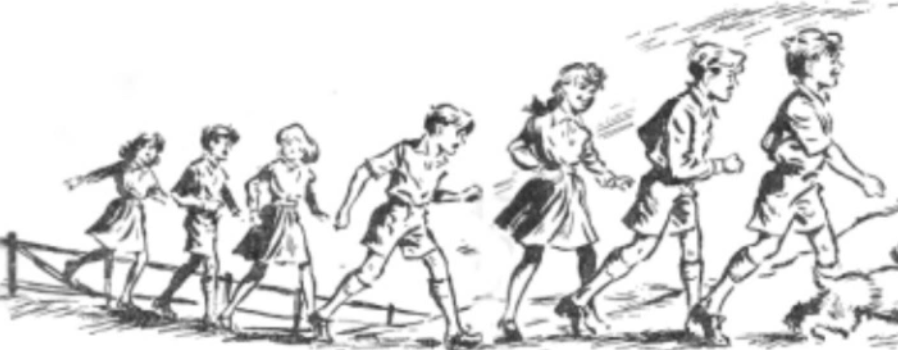 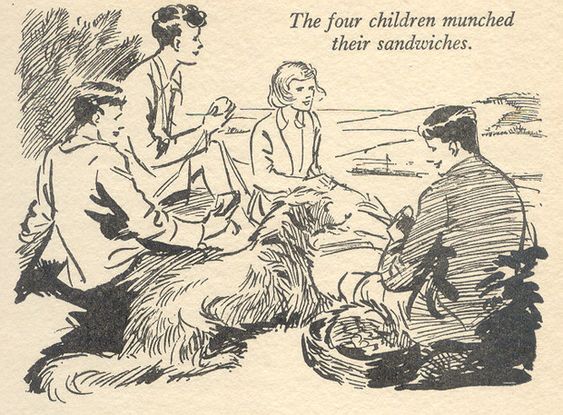 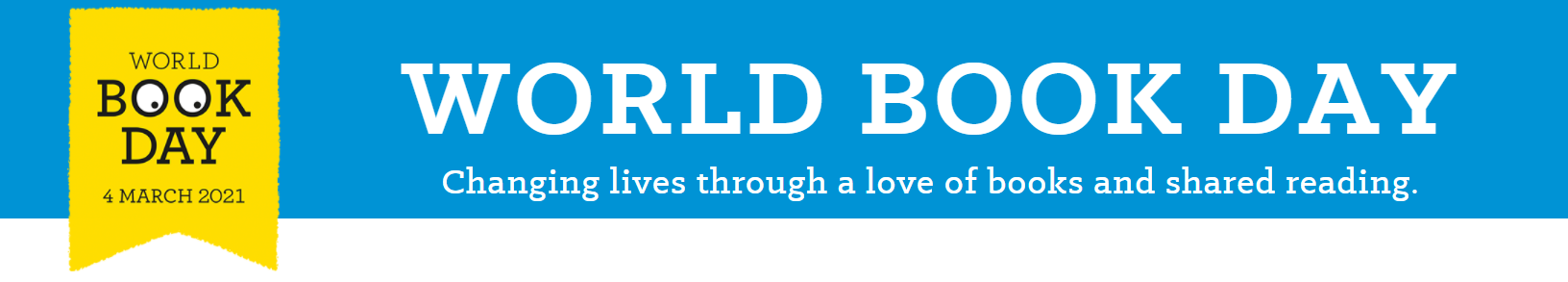 QUESTION 2
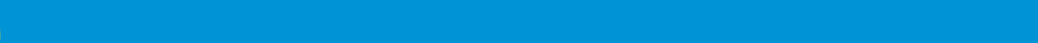 Miss Laitl and Mrs Blomeley are both reading books.

Miss Laitl’s book has 350 pages inside.

 Mrs Blomeley‘s book has 225 pages inside.
 
How many pages will they read altogether?
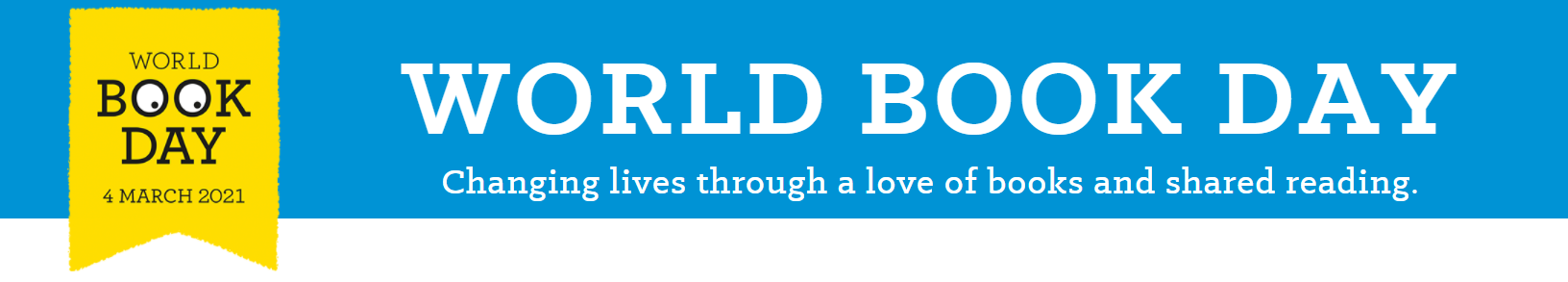 QUESTION 3
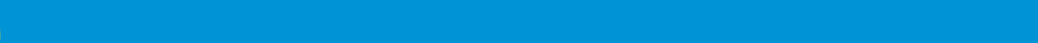 Harry Potter travels to Hogwarts on a train from Platform 9 and ¾. 

Which of these is NOT an equivalent fraction to ¾?
12/24
9/12
30/40
18/24
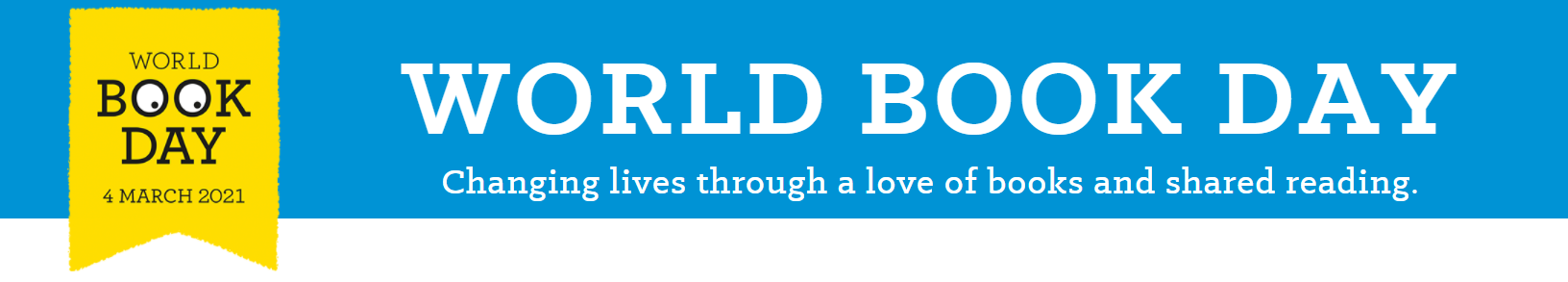 QUESTION 4
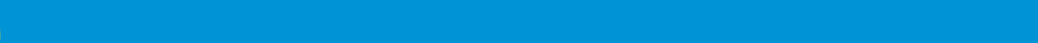 How would you write 9 and ¾ as an improper fraction?

Can you draw it as a bar model?
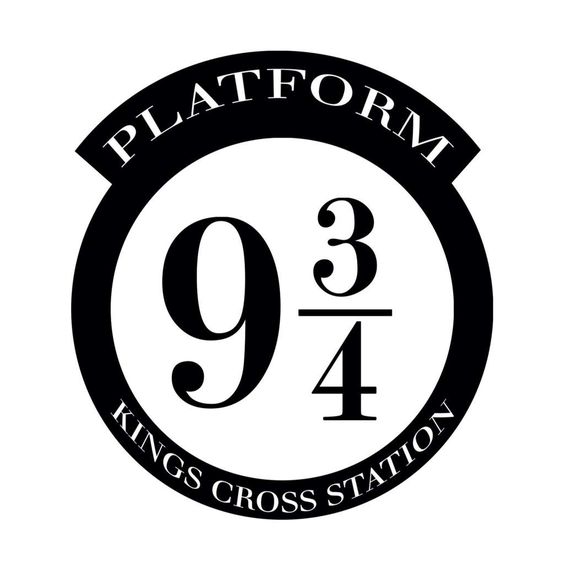 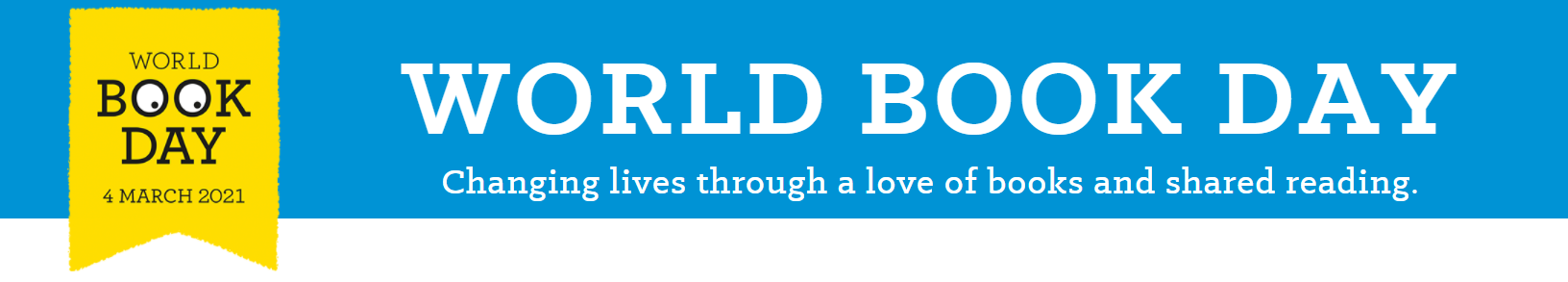 QUESTION 5
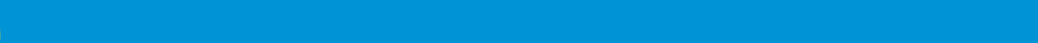 Paddington Bear was born in 1956.

He has two birthdays (like the Queen), one is on the 25th December and the other is on the 25th June.

How old is he today?
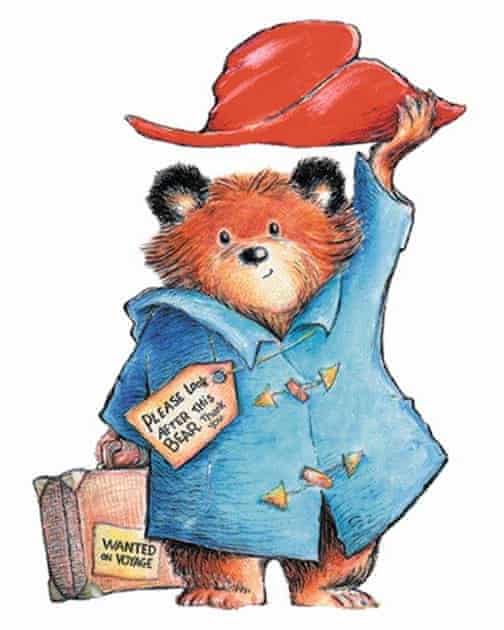 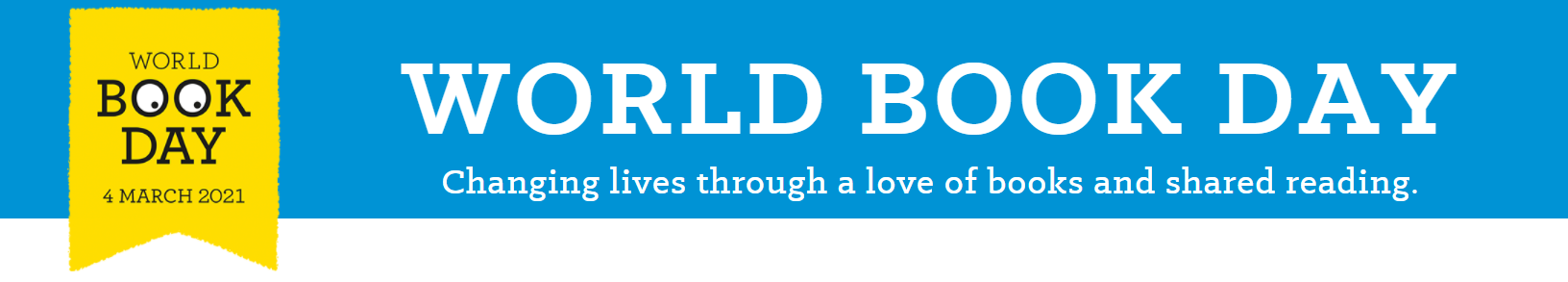 QUESTION 6
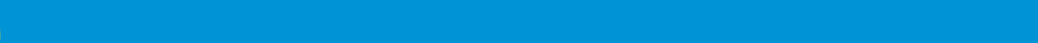 Read this extract from The Twits by Roald Dahl.

“A person who has good thoughts cannot ever be ugly. If you have good thoughts they will shine out of your face like sunbeams and you will always look lovely.’’
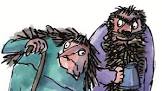 What fraction of the words are adjectives?
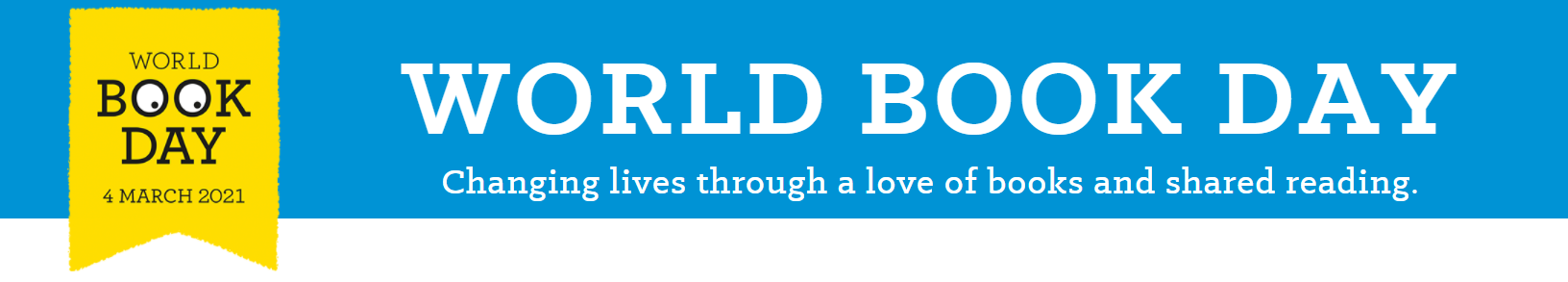 QUESTION 7
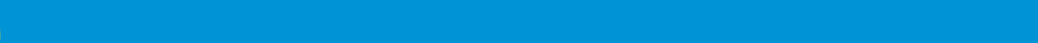 There are 85 Mr Men and Little Miss characters. 

If the characters were to split into 5 classes at Broadbent Fold Primary School, how many would be in each?
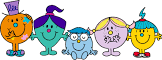 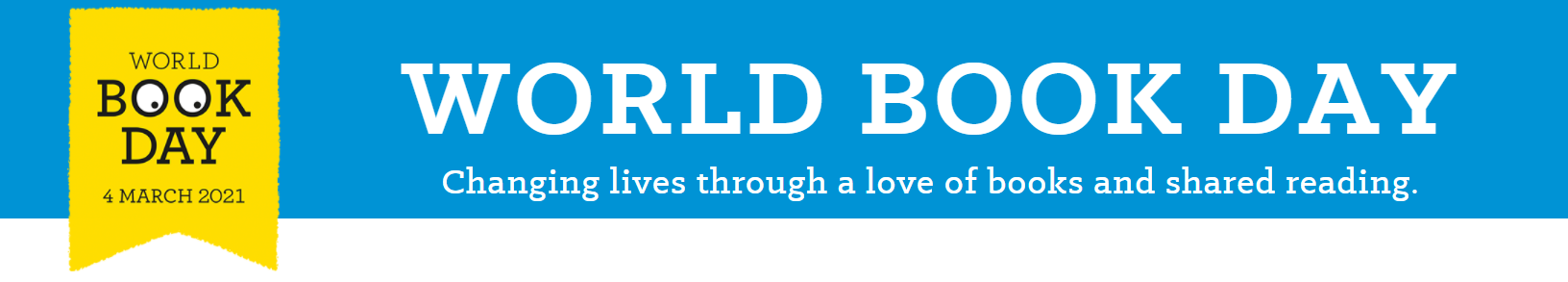 QUESTION 8
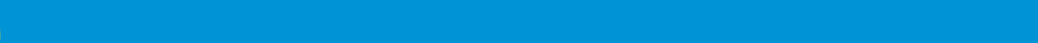 If Willy Wonka makes 50 bars of chocolate in a day, how many bars would he make in… 

A) A week?

B) A month? 

C) A year?
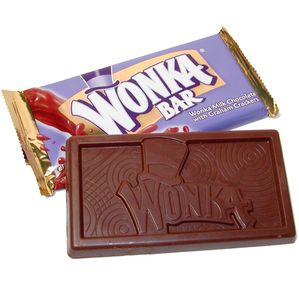 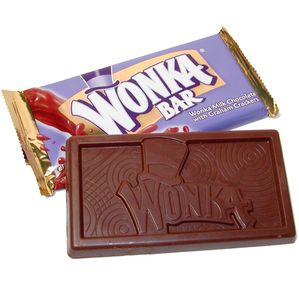 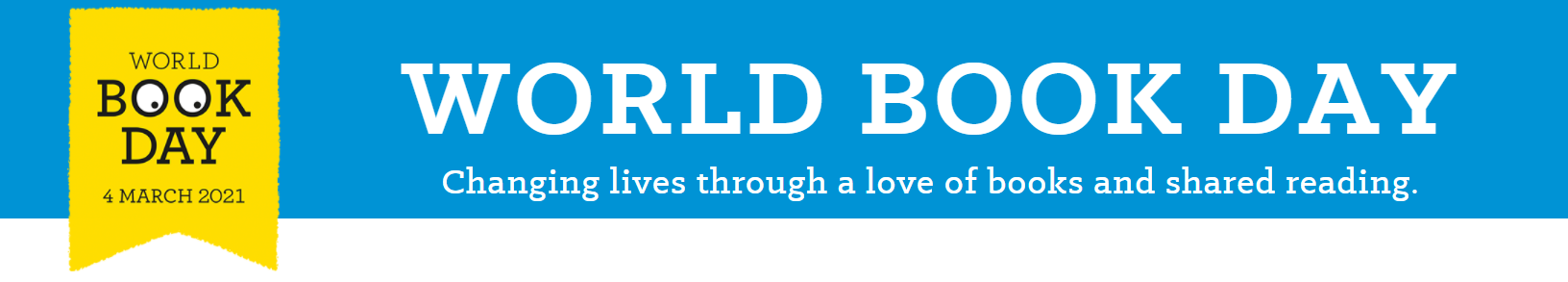 QUESTION 9
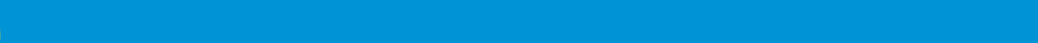 Little Red Riding Hood bakes 60 cupcakes. The wolf steals half of them.

A) How many are left for Little Red to share with her Grandma?

B) How many do they get each if they share them equally?
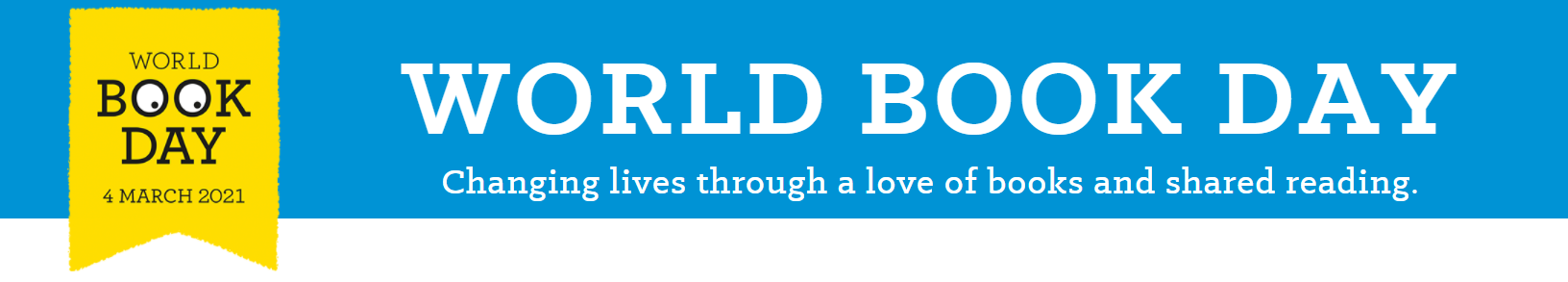 QUESTION 10
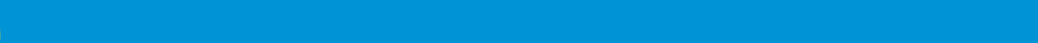 If the 13 Story Tree House finishes up as 130 Story Tree House, how many NEW stories have been built?
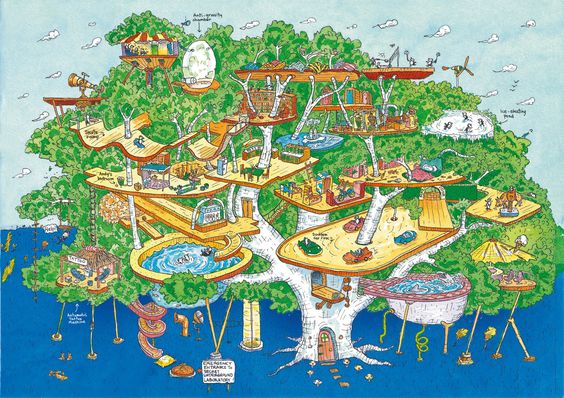 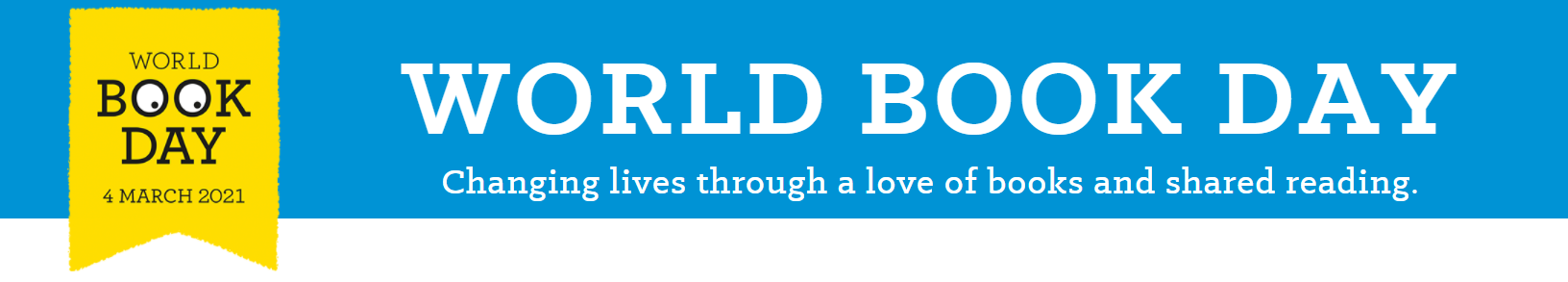 QUESTION 11
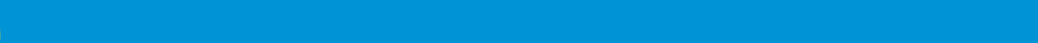 The tree in the Magic Faraway Tree grows an average of 8cm a day. 

How many cm does it grow in 12 days?
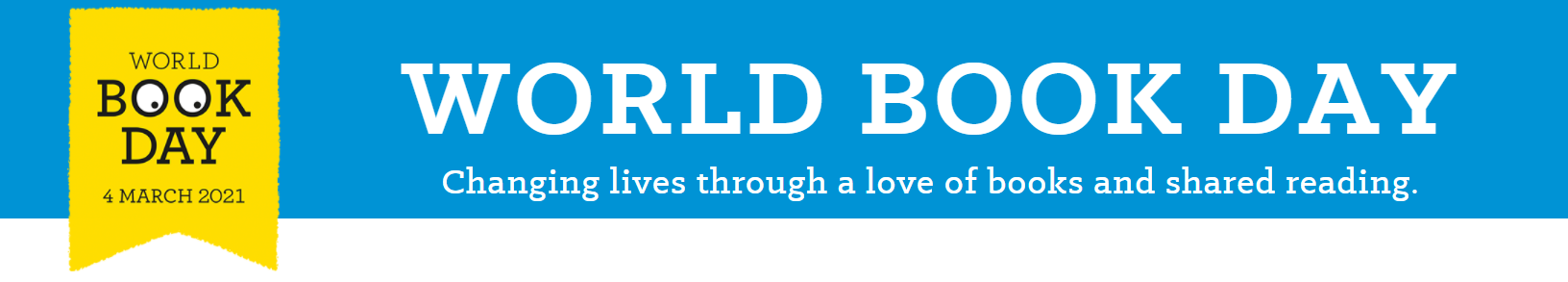 QUESTION 12
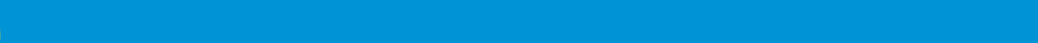 If Rapunzel’s hair was 23m long and the witch chopped off 15m, how much is left?
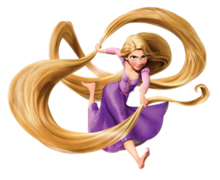 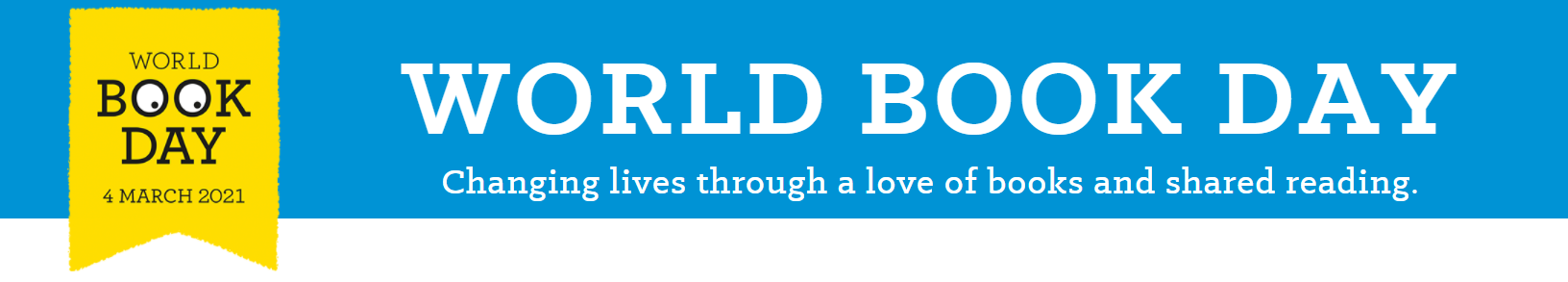 QUESTION 13
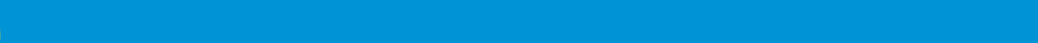 The school cook used 500g of chocolate to make a cake for Bruce Bogtrotter. 

She used 3 times as much butter and 4 times as much flour. 

How many grams of each did she use?
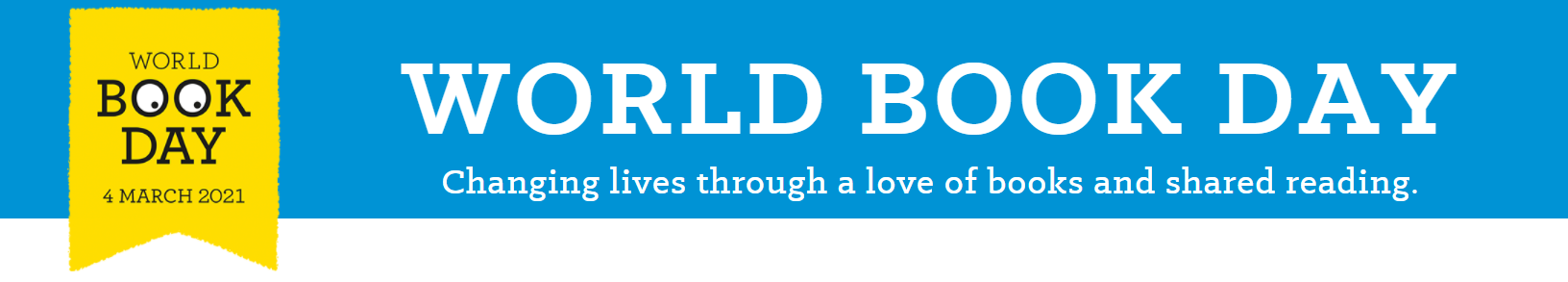 QUESTION 14
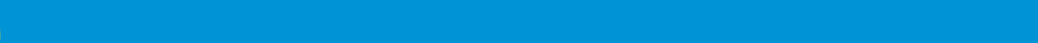 The wardrobe in The Lion, the Witch and the Wardrobe is 45cm deep. 

It is 3 times as tall as it is deep.

 How tall is it?
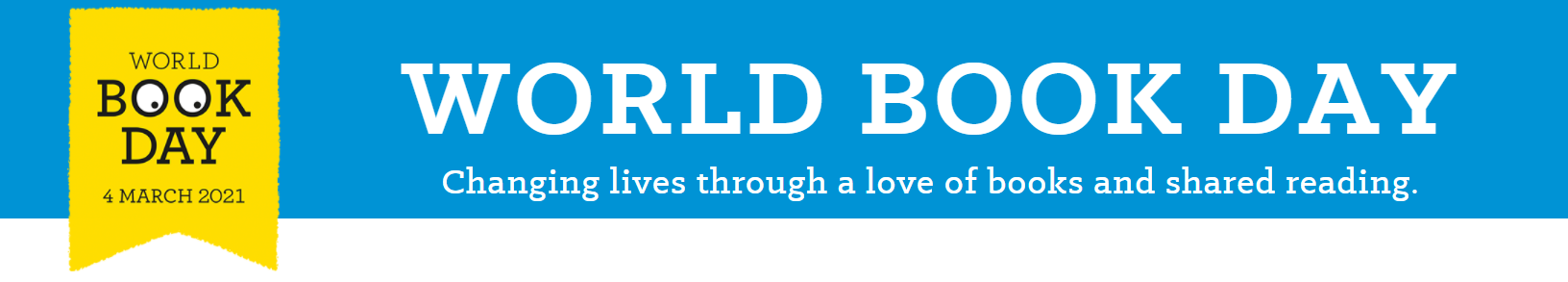 QUESTION 15
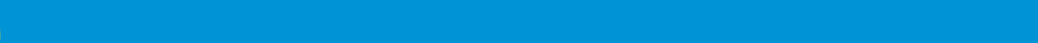 1 hour in England is 5 hours in Narnia time. 

How many hours are there in a Narnia day?
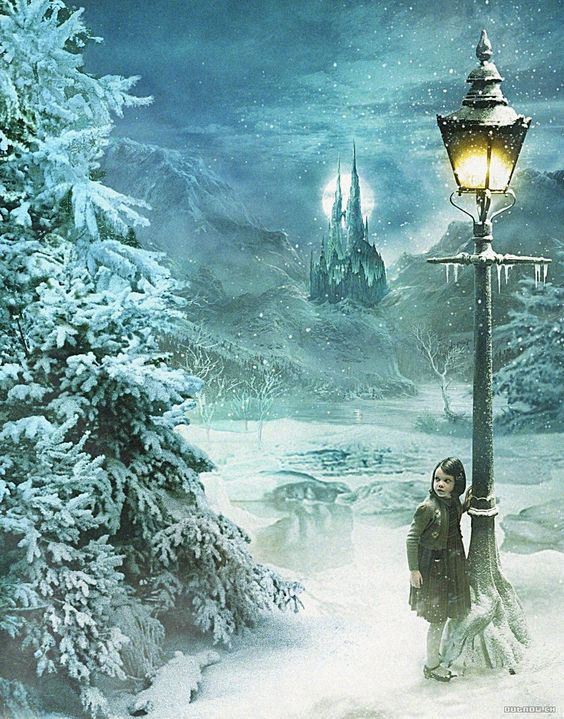 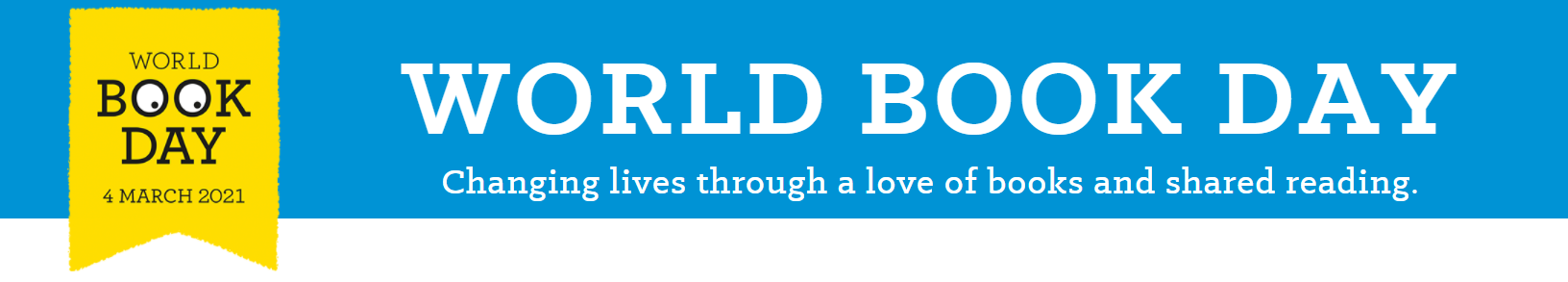 QUESTION 16
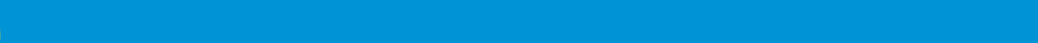 Around the world in 80 days, how far would he have travelled as a fraction in 20 days?
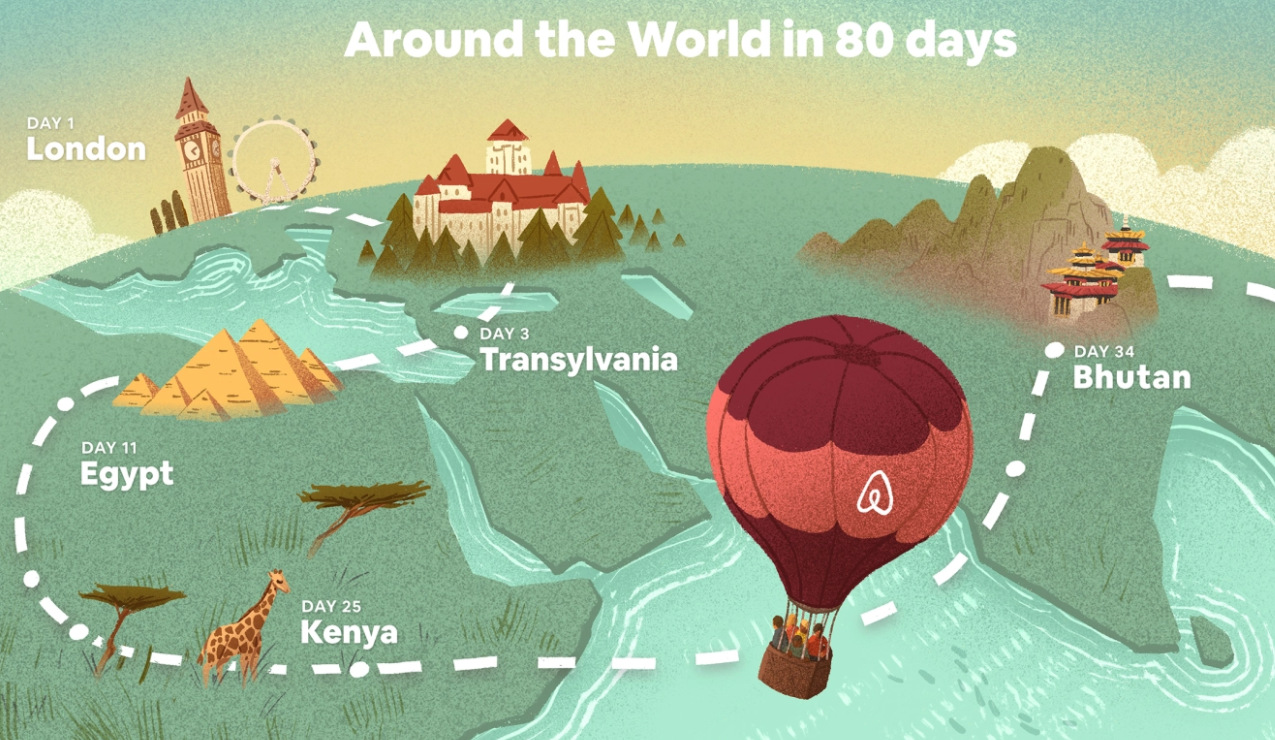 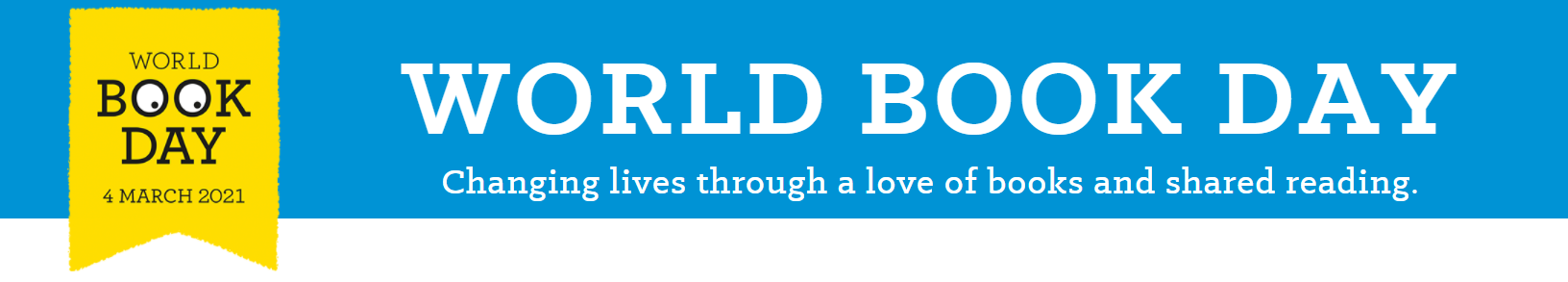 QUESTION 17
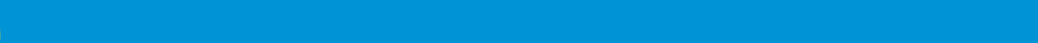 If the Hogwarts express can hold 24 children in each carriage, how many children are there in 7 carriages?
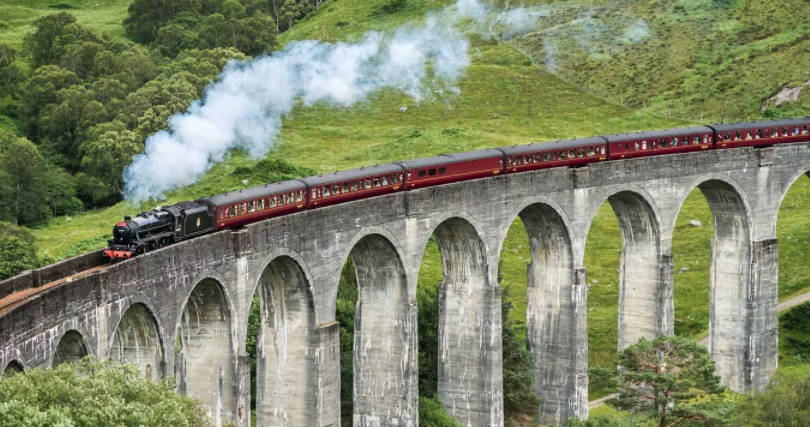 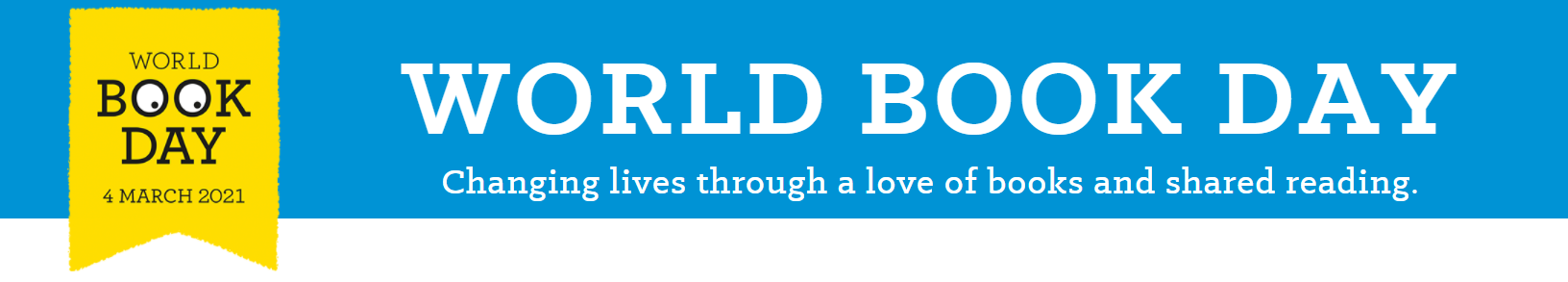 QUESTION 18
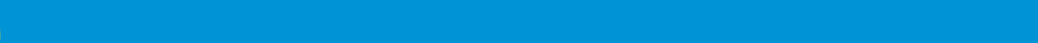 If the firework maker makes five boxes of fireworks each with seven fireworks inside, how many fireworks has he made altogether?
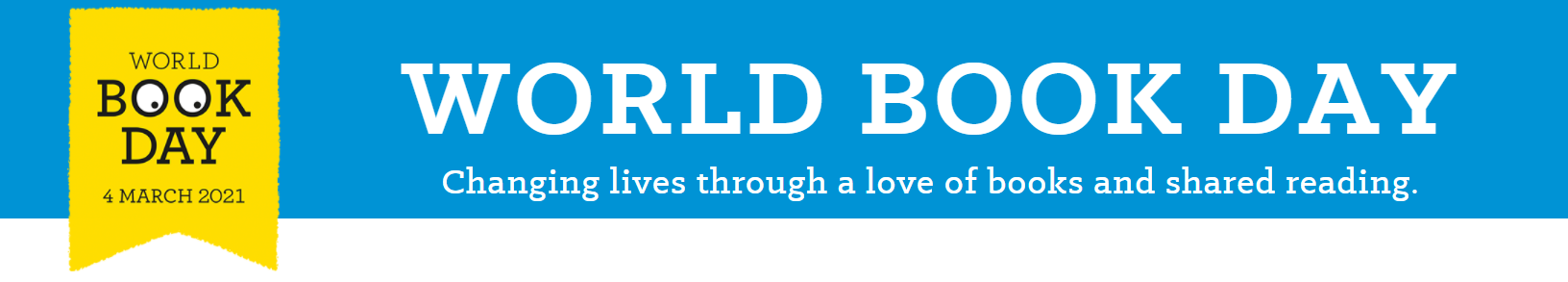 QUESTION 19
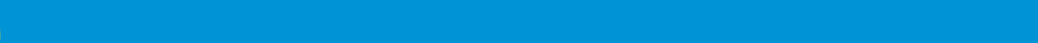 George's Marvellous Medicine Recipe:

100g Golden Syrup

200g Shampoo

500g Hot Chilli Sauce

50g Wax Polish
How much altogether?

Give your answer in kilograms
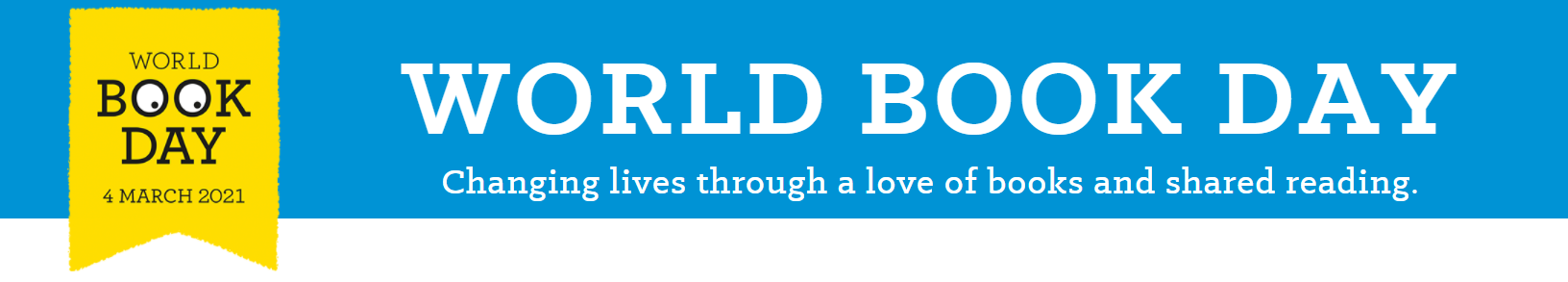 QUESTION 20
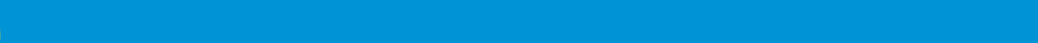 What would Mr Wolf’s dinner time be on a 24 hour clock if it was at 1pm?
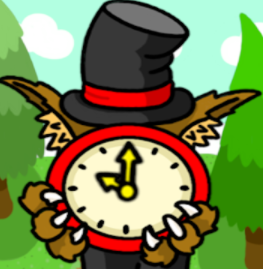 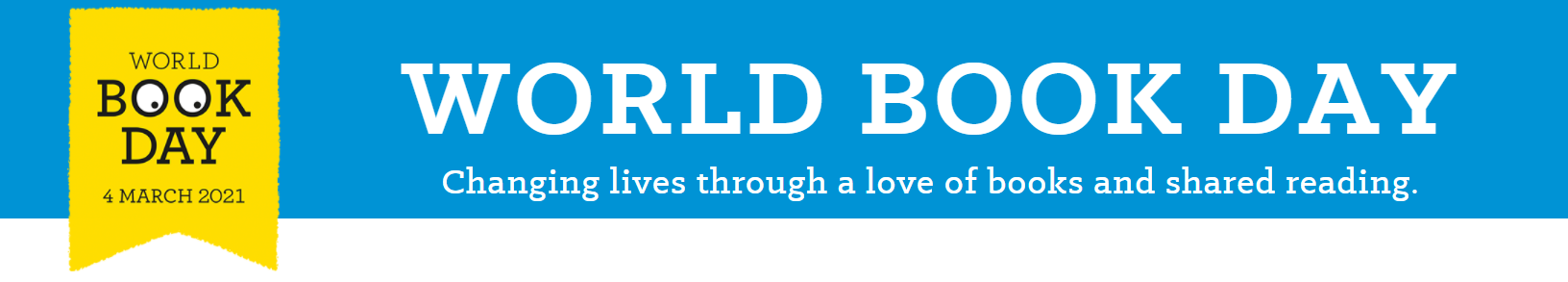 QUESTION 21
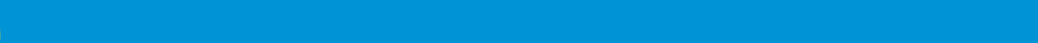 Little Red Riding Hood set off for Grannie’s house at 9:15am and arrived 25 minutes later. 

What time did she arrive?
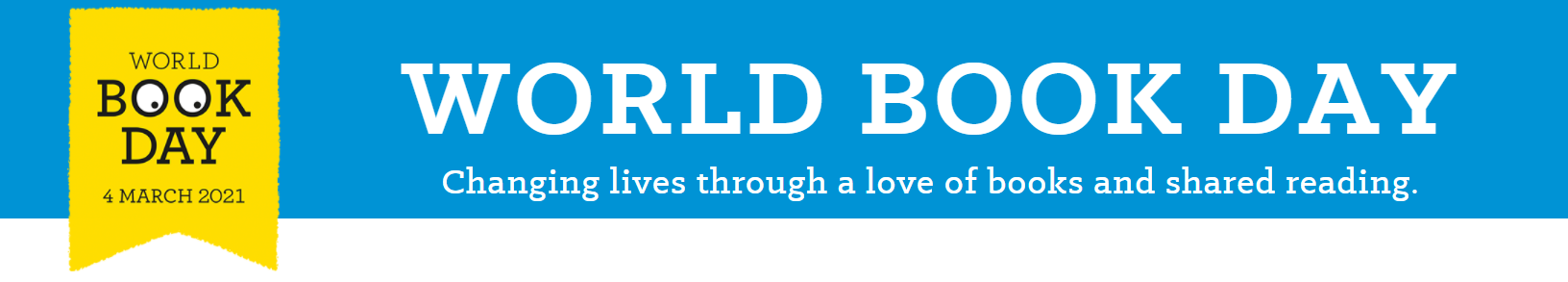 QUESTION 22
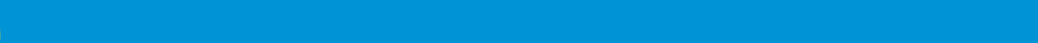 The ladybird has a peach that is 190cm tall, James has a peach that is 2m and 30cm tall. 

Grasshopper's peach is exactly halfway between ladybird's and James' peach.
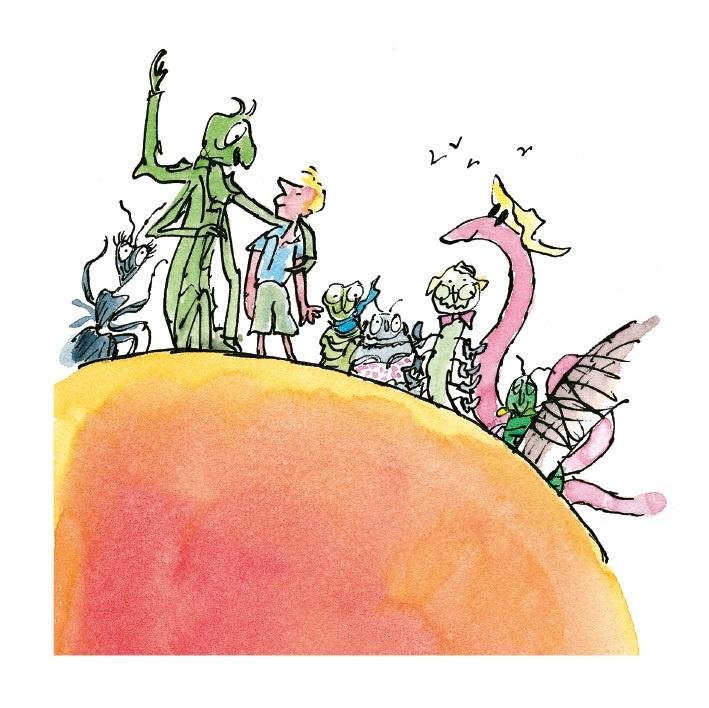 How tall is grasshoppers peach?
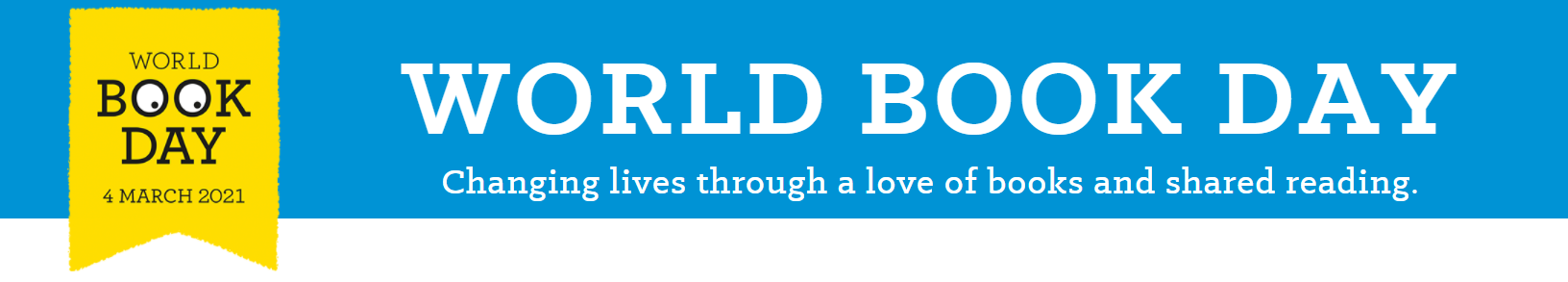 QUESTION 23
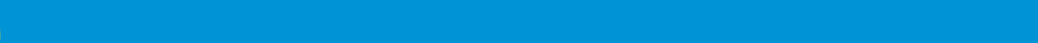 Mr Slow’s friends were throwing him a birthday party. 

The party was due to start at 13:15, his friends told him that it started 30 minutes earlier so that he would not be late! 

What time did they tell Mr Slow?
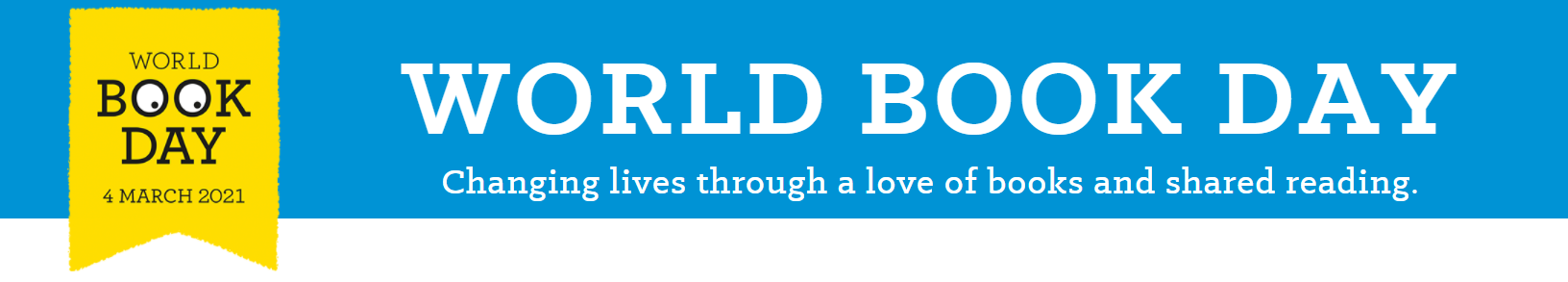 QUESTION 24
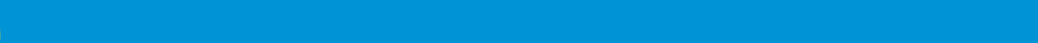 y
What are the coordinates for the wheelbarrow in Mr McGregor's garden?
4


3


2


1



0
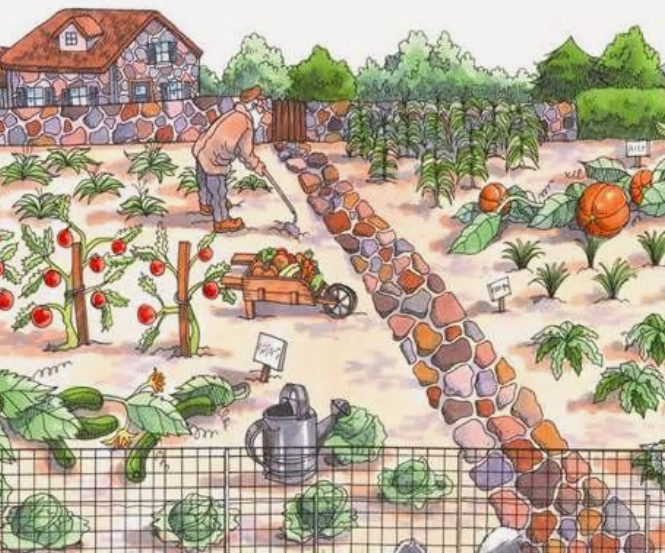 x
0             1                2             3               4               5